William Shakespeare-450 th Birthday celebration worldwide  in 2014
W.Shakespeare  often called the English national poet is widely considered the greatest dramatist of all times.
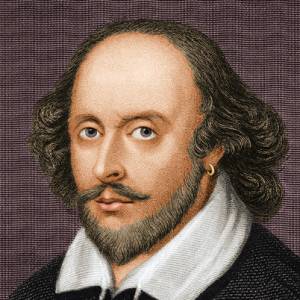 Quick Facts
Name: William Shakespeare
Occupation: Poet,Playwright
Birth Date: April 23, 1564
Death Date: April 23, 1616
Education: King’s New School
Place of Birth: Stratford-upon-Avon,UK
Stratford –upon-Avon
Shakespeare’s birthplace
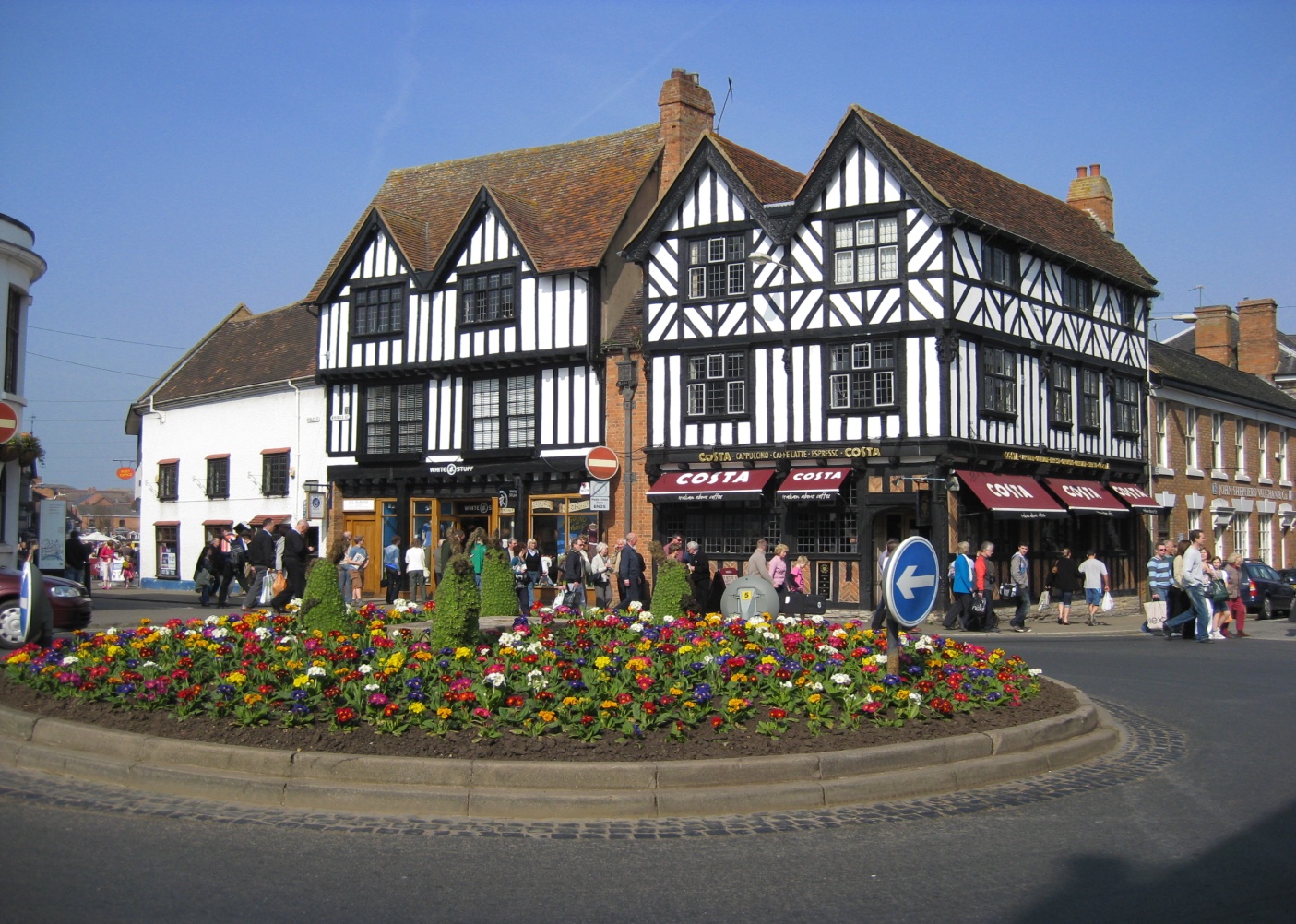 Some greatest plays
As Well That Ends Well
Antony and Cleopatra
Comedy of Errors
Julius Caesar
King Lear
Macbeth
Midsummer’s Night’s Dream
Othello
Romeo and Juliet
Hamlet’s soliloquy
To be, or not to be: that is the question:Whether ’tis nobler in the mind to sufferThe slings and arrows of outrageous fortune,Or to take arms against a sea of troubles,And by opposing end them? To die: to sleep;No more; and by a sleep to say we end…
Congratulations!
Happy Birthday,
                  Sir William Shakespeare!
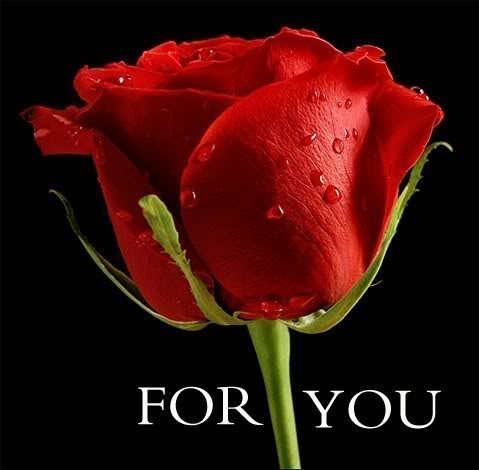